Quadratische Gleichungen graphisch lösenGraphisches Lösen
Theorie: Quadratische Gleichungen graphisch lösen
Die Nullstellen einer quadratischen Funktion sind identisch mit den Lösungen der zugehörigen quadratischen Gleichung.
FOLGE: Graphen der zugehörigen quadratischen Funktion zeichnen und die Nullstellen (sofern vorhanden) abliest.
Quadratische Gleichungen: keine, eine oder zwei reelle Lösungen (Diskriminante = Wert unter der Wurzel)



Quadratische Funktionen: keine, eine oder zwei Nullstellen
Fall 2: Eine Nullstelle
Fall 3: Keine Nullstelle
Fall 1: Zwei Nullstellen
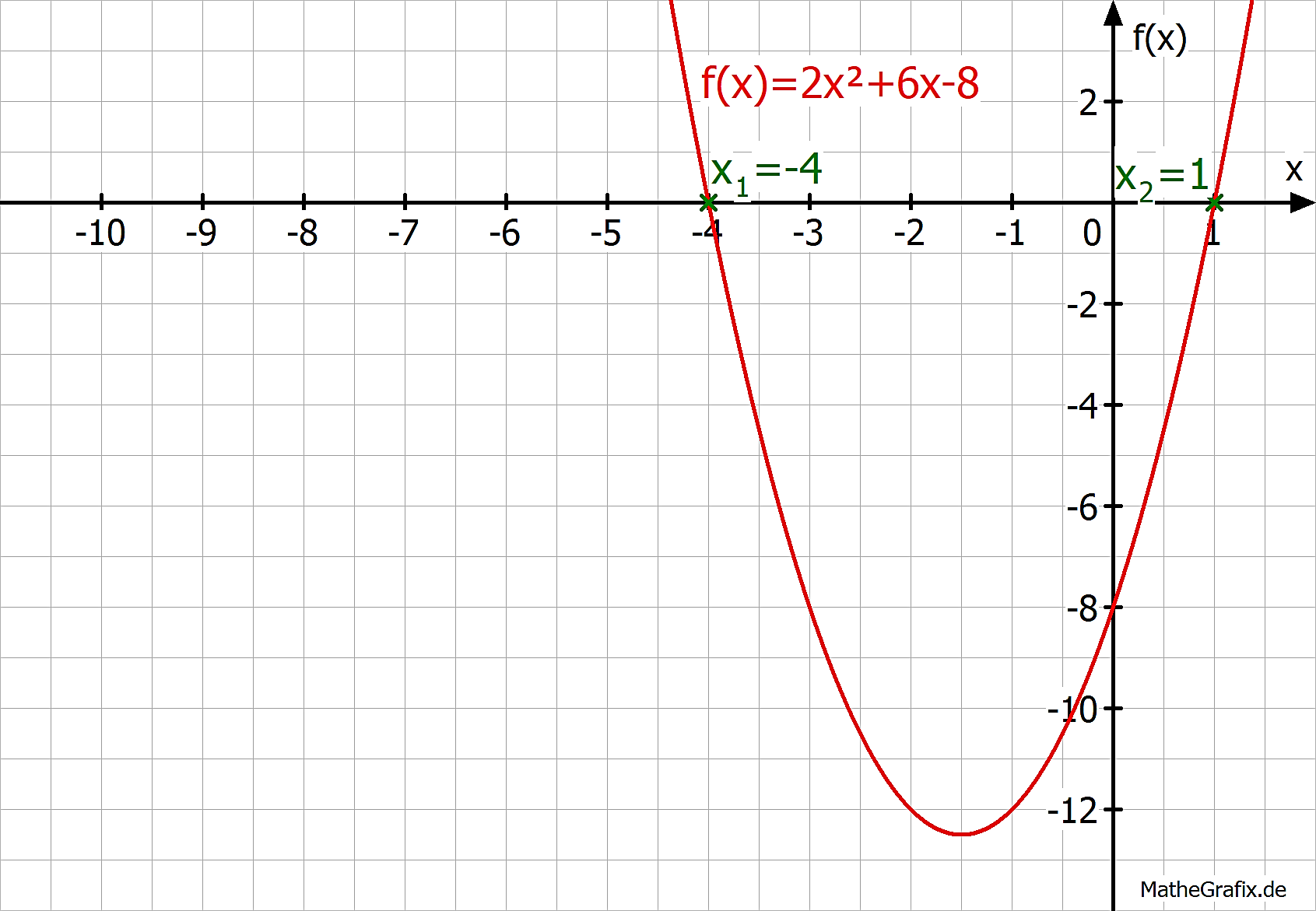 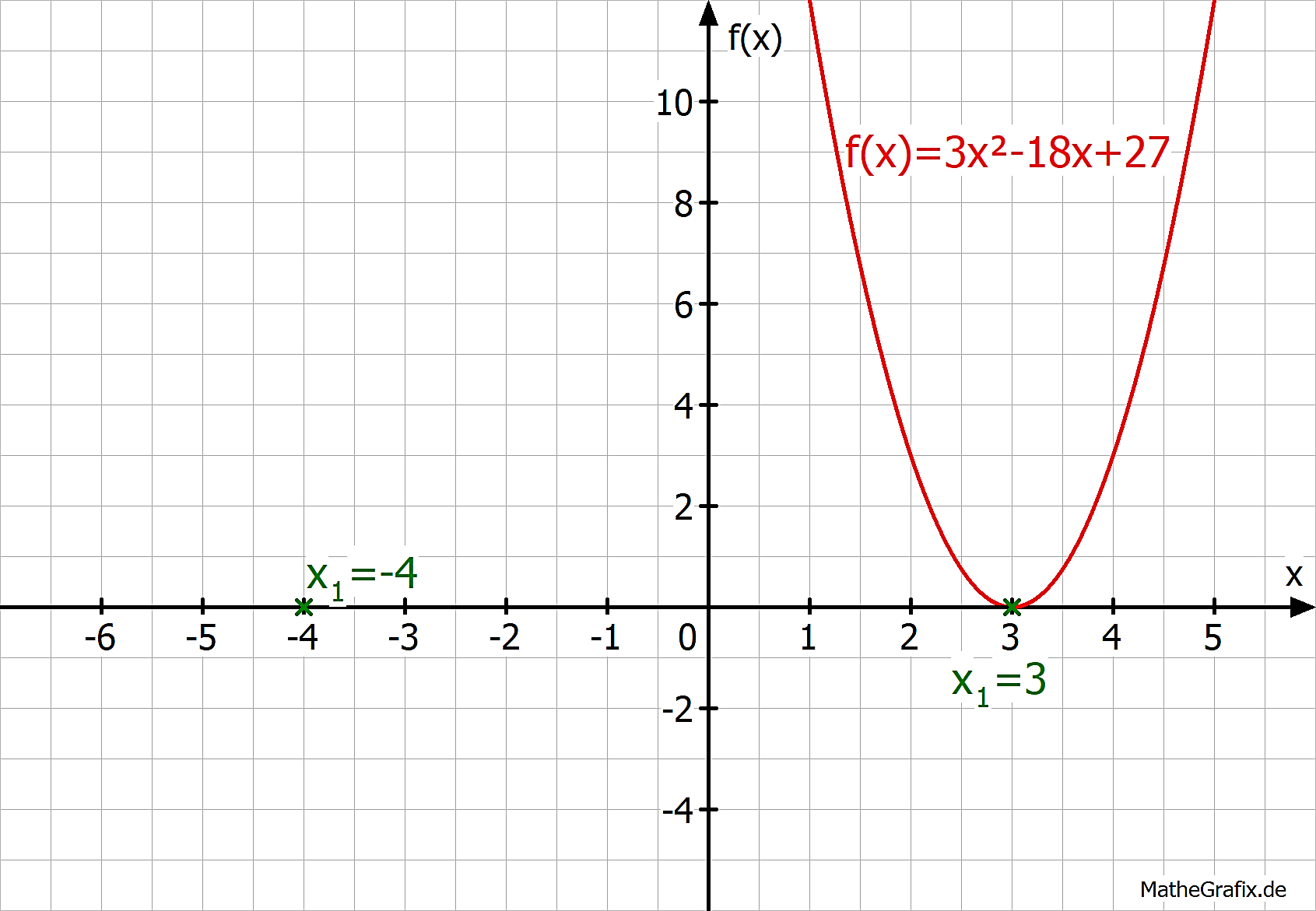 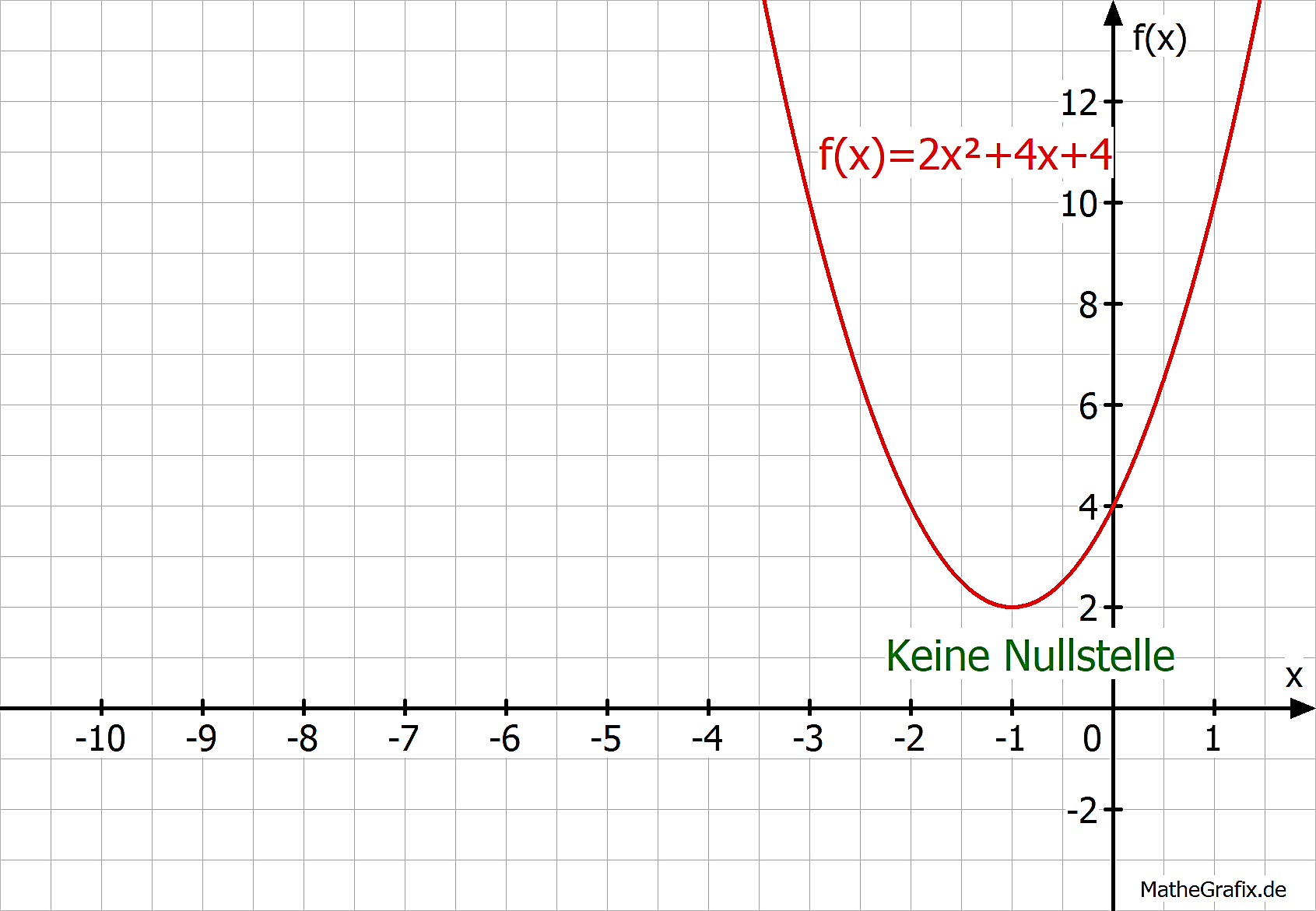 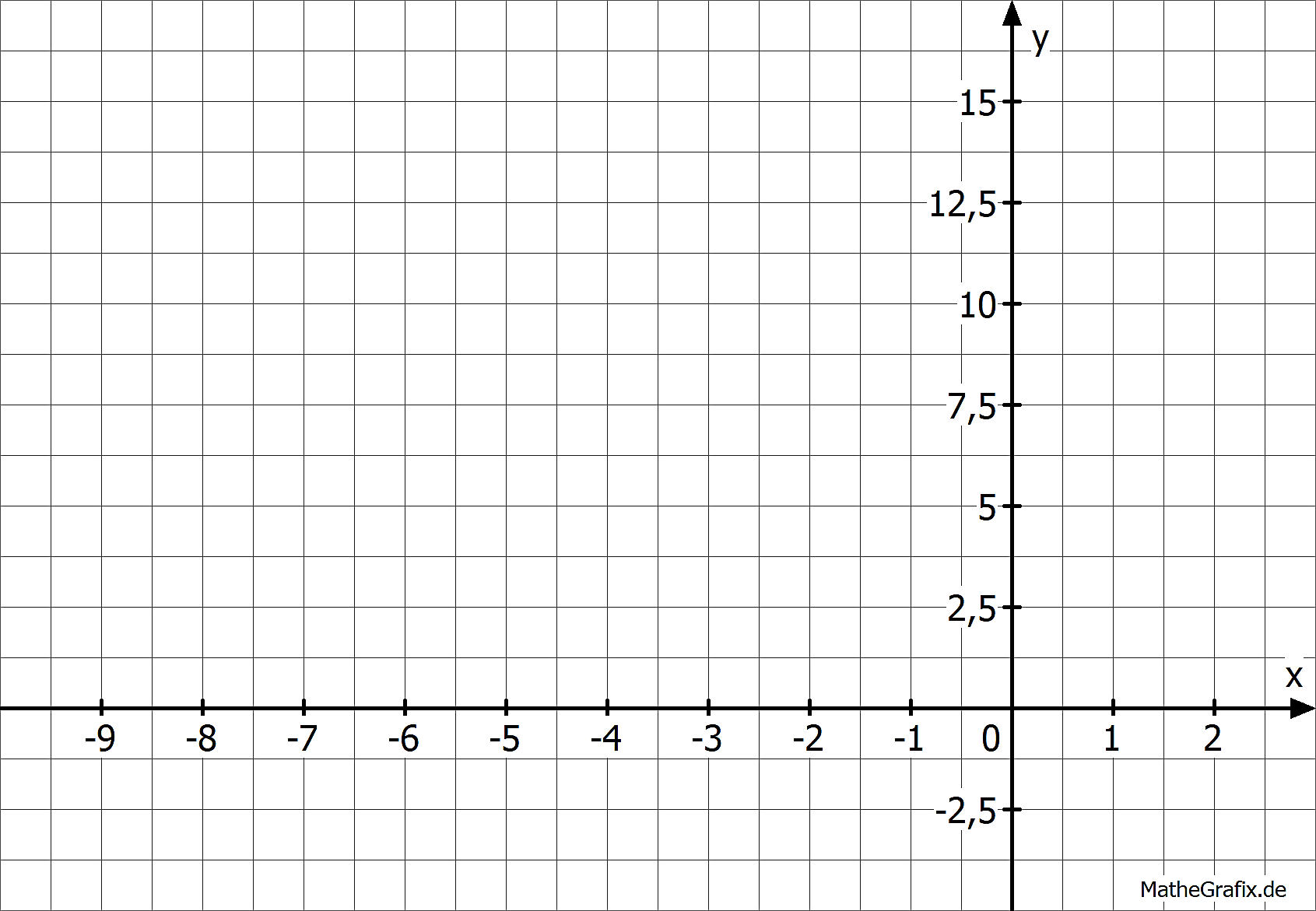 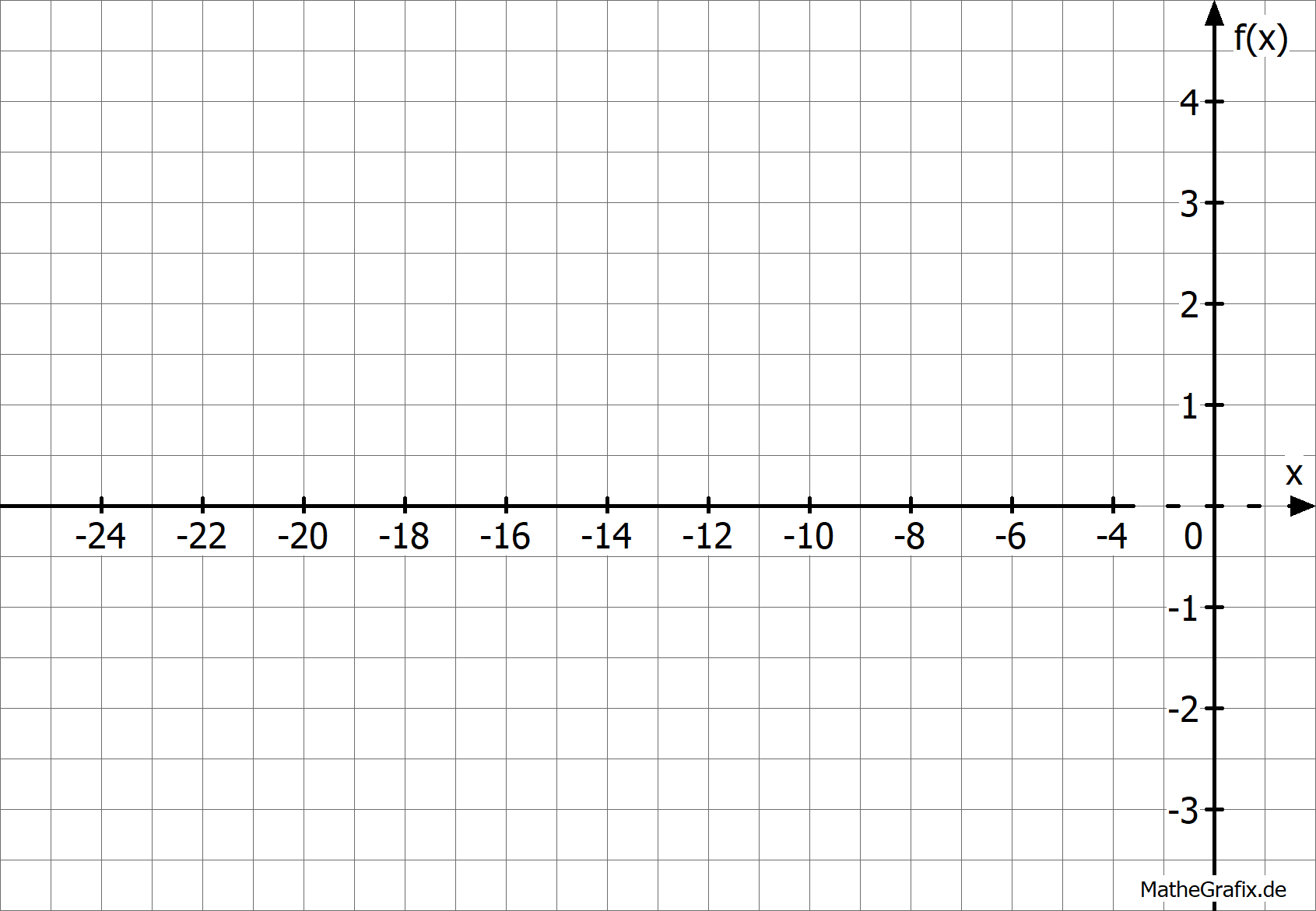